DEFI Cycle 2
De qui, de quoi  va-t-on parler ?
Les références des œuvres citées se trouvent en fin de diaporama
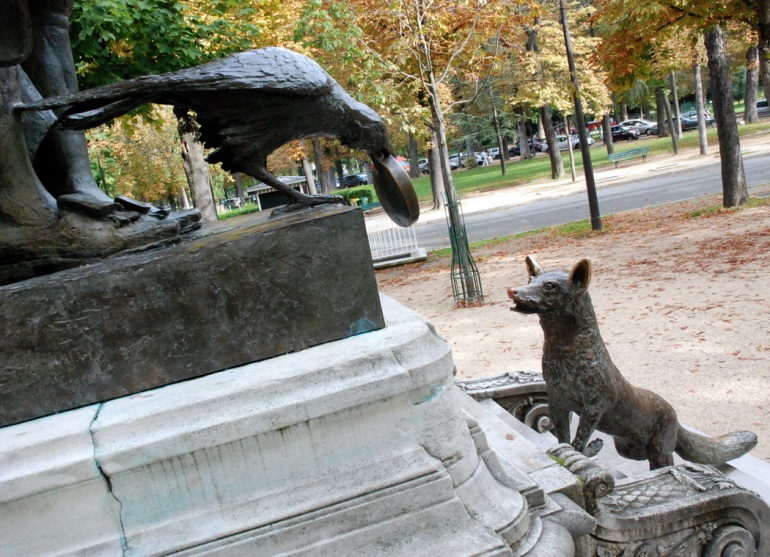 Alors de quoi ,de qui va t-on parler?
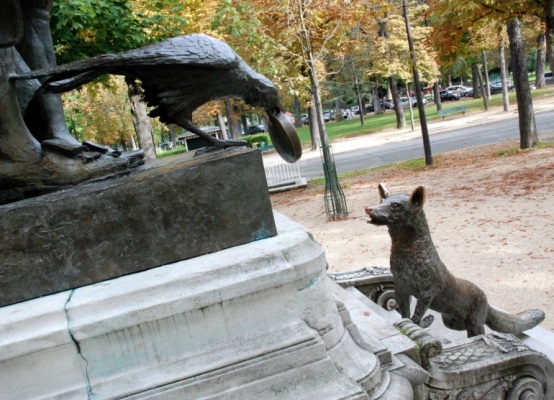 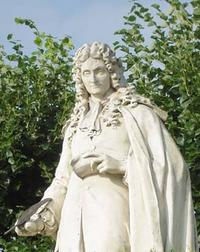 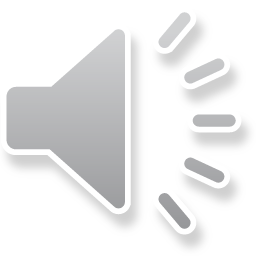 REPONSE: « D’un Monsieur qui écrit des histoires d’animaux, il y a longtemps »
La cigale et la fourmi,
texte de La Fontaine,
récitée par Ségolène Bouët
La Fontaine par Charles-Pierre Laitié,
 fin de 1822, Château-Thierry
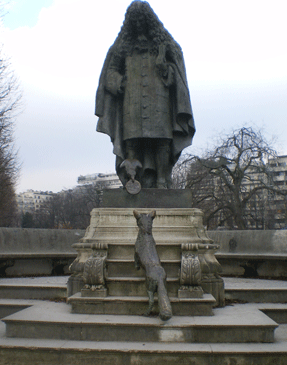 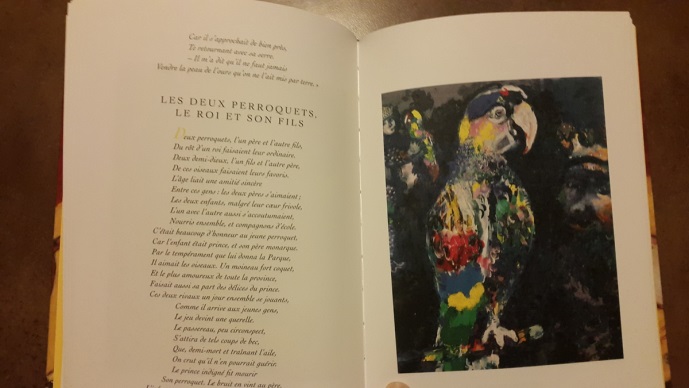 Fables de La Fontaine,i
llustrées par Chagall 1926-1931
La Fontaine, Charles Correia, 1984, 
Jardins du Ranelagh, Paris 16ème